«Μαθαίνω τα δικαιώματα μου Εκπαιδεύομαι στη Δημοκρατία»2ο Γυμ/σιο Διαπολιτισμικής Εκπαίδευσης ΕλληνικούΤμήμα Α12016-2017
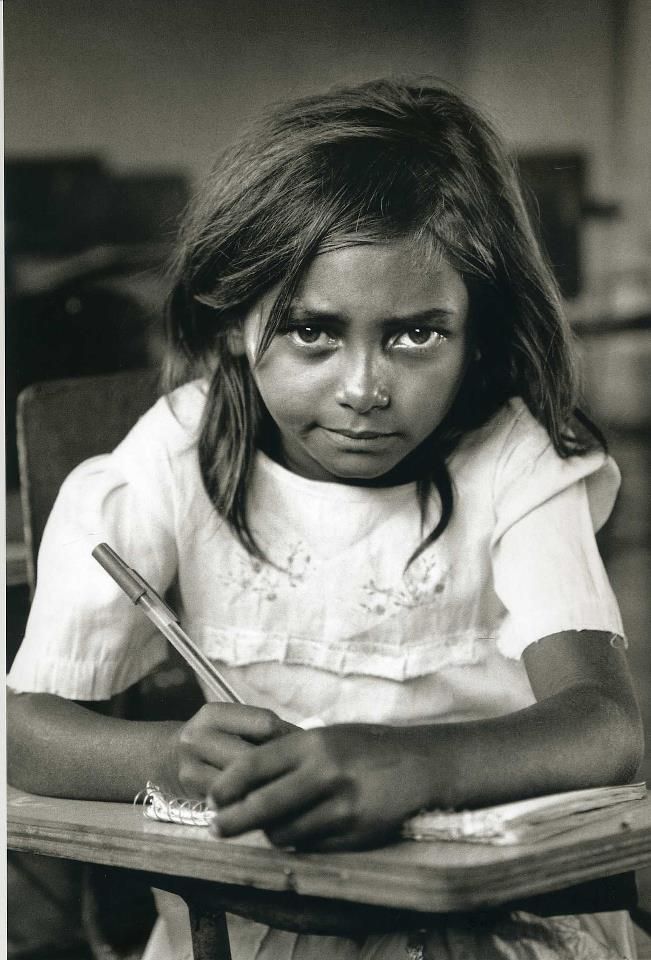 Γιατί ένα πρόγραμμα για δικαιώματα;
Γιατί  δεν ξέρω τι είναι δικαίωμα.
Γιατί  δεν ξέρω ποια είναι τα δικαιώματά μου.
Γιατί χρειάζεται να μάθω να σκέφτομαι για αυτά που μου συμβαίνουν και γι αυτά που συμβαίνουν γύρω μου. 
Γιατί είναι απαραίτητο να συμβιώνω με σεβασμό μαζί με τους άλλους.
Γιατί είναι αναγκαίο να τα διεκδικώ και να τα υπερασπίζομαι. 
Για να μάθω να ζω με δημοκρατικούς κανόνες.
Τι είναι τα  ανθρώπινα δικαιώματα;
Δικαιώματα είναι αυτά που επιτρέπεται και δικαιούται να κάνει κάθε άνθρωπος που κατοικεί στον πλανήτη. 
Είναι ίδια για όλους τους ανθρώπους.
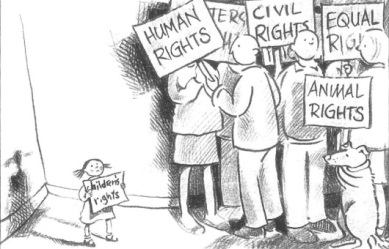 Ποια είναι τα δικαιώματά μου;
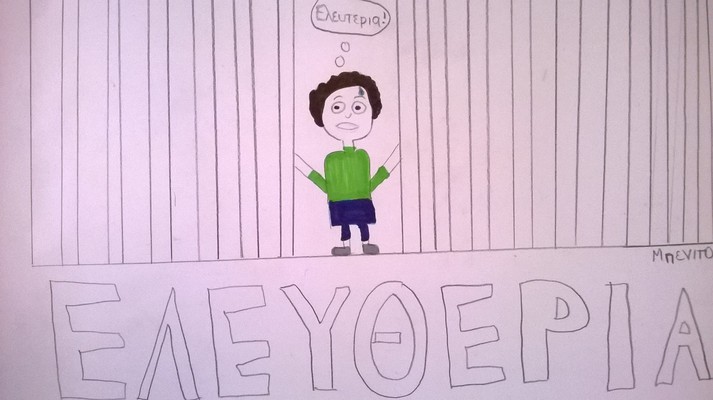 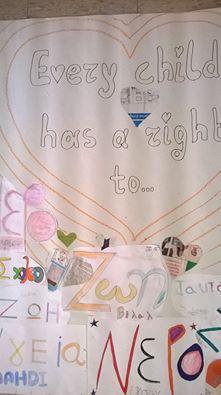 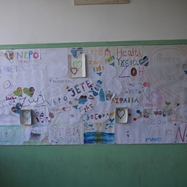 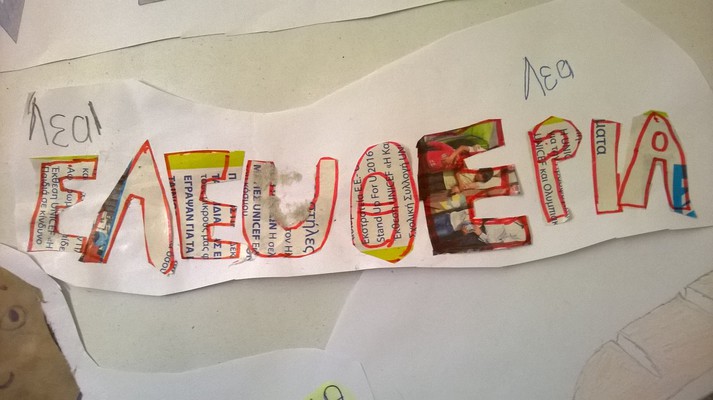 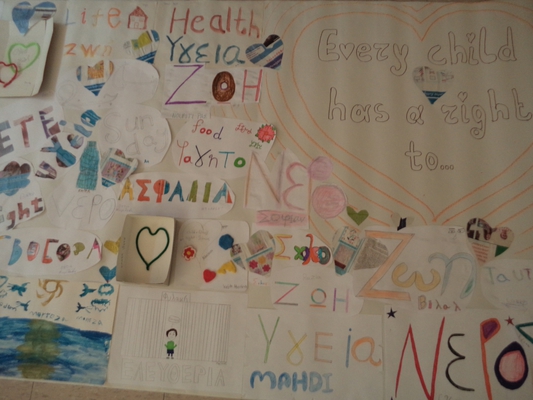 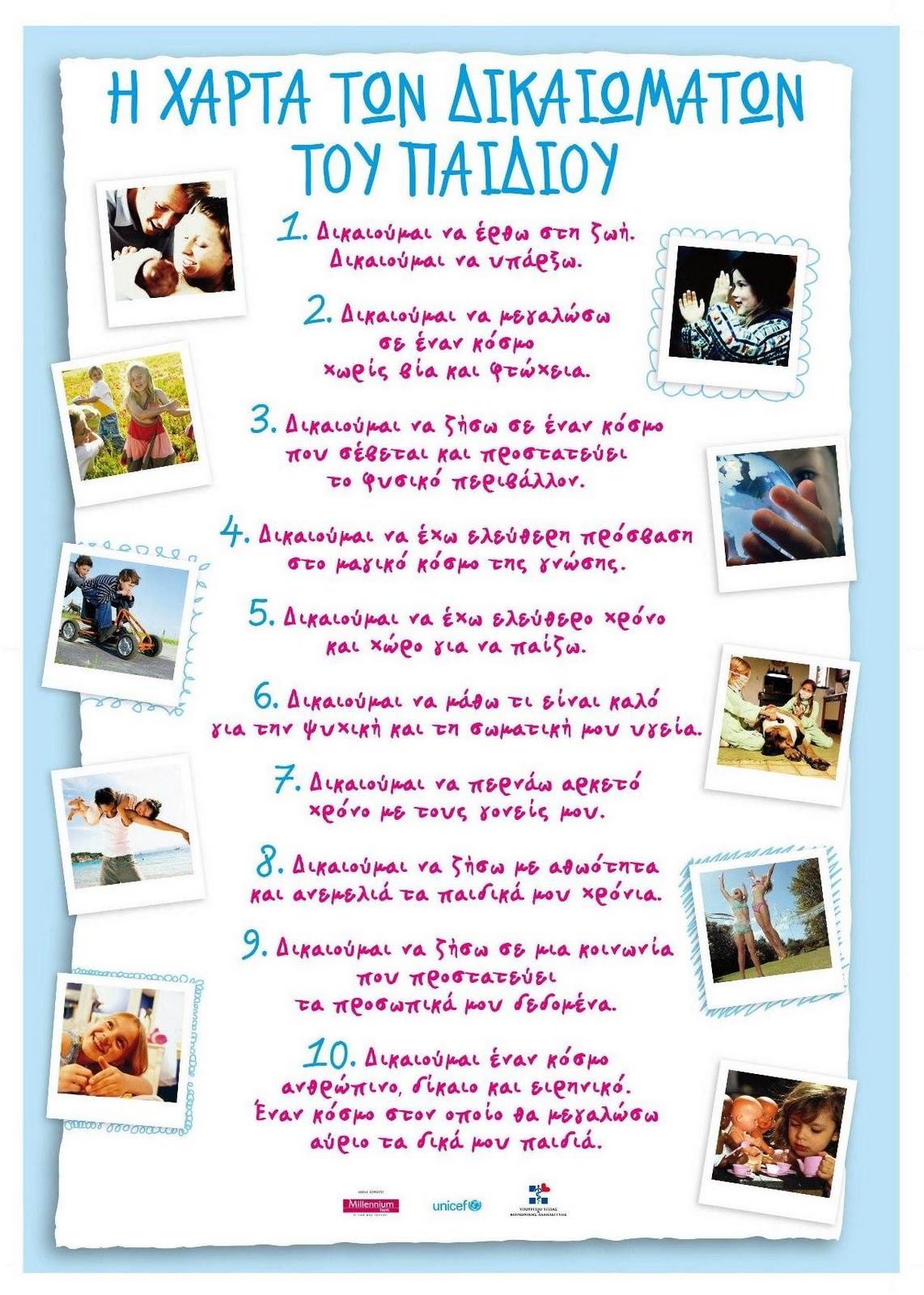 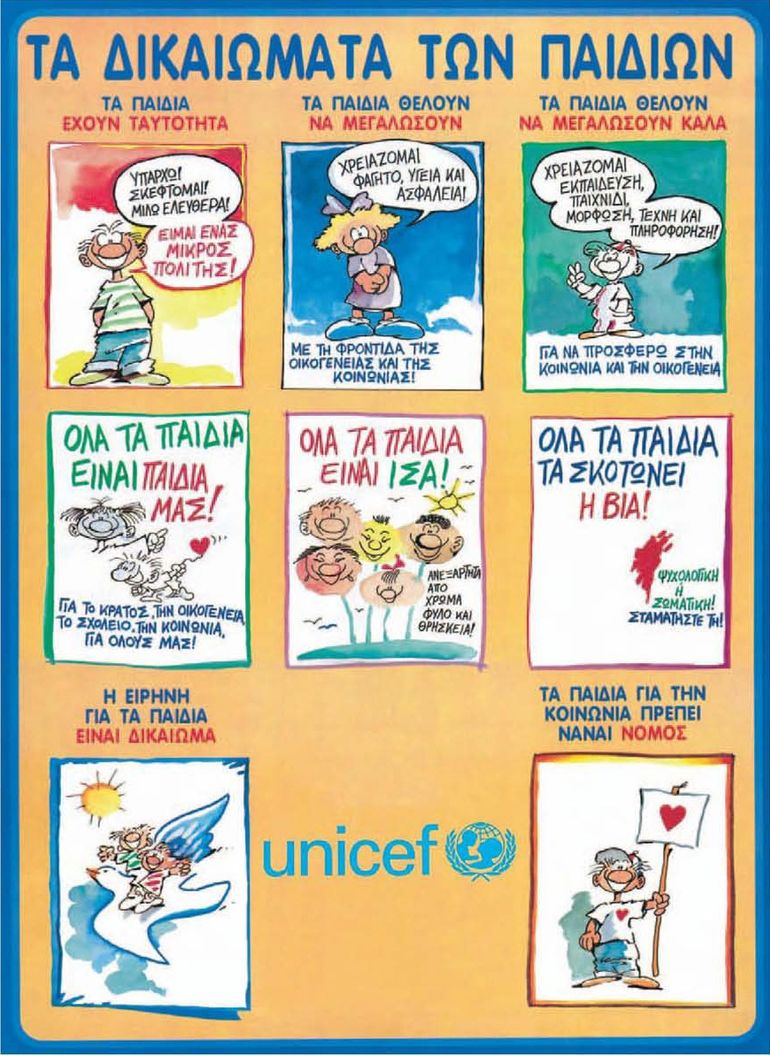 Κατάλαβα! ; ότι:
Δικαιώματα = Ανάγκες
Δικαιώματα=υποχρεώσεις
Πώς ;
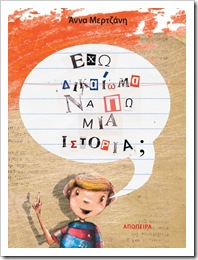 Video και φωτογραφίες 
Συζήτηση 
Παιχνίδια ρόλων
Κείμενα λογοτεχνίας
Βιβλία 
Παραδείγματα από την καθημερινότητά μας στο σχολείο
Παραδείγματα παιδιών που παλεύουν γι αυτά
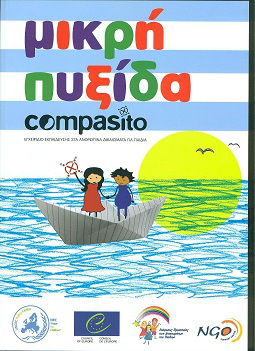 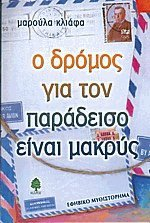 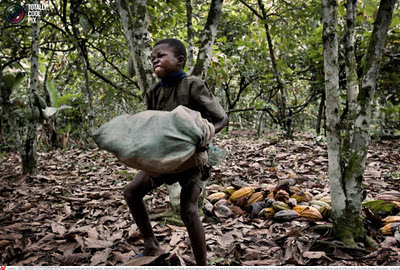 Παιχνίδια  ρόλων
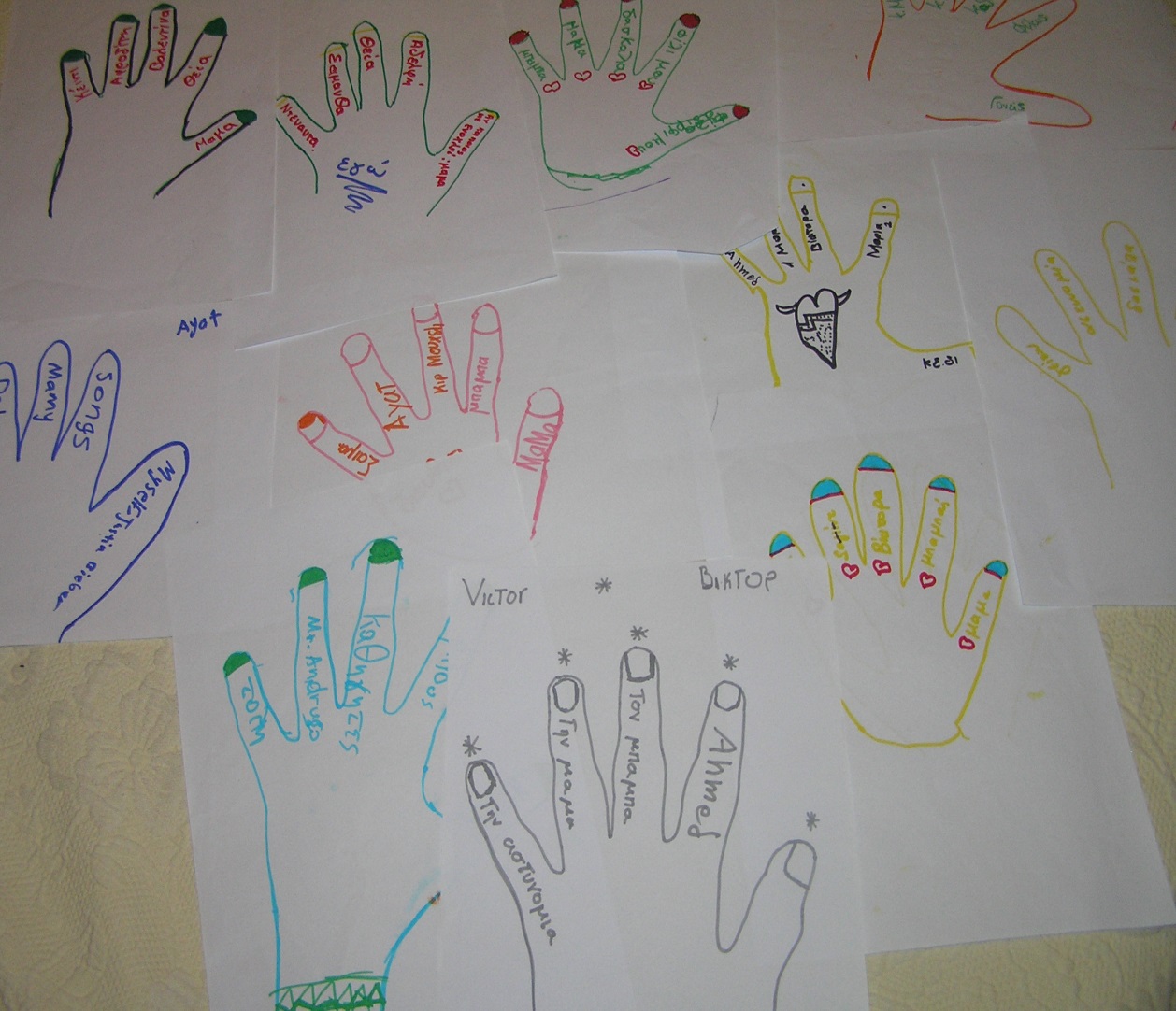 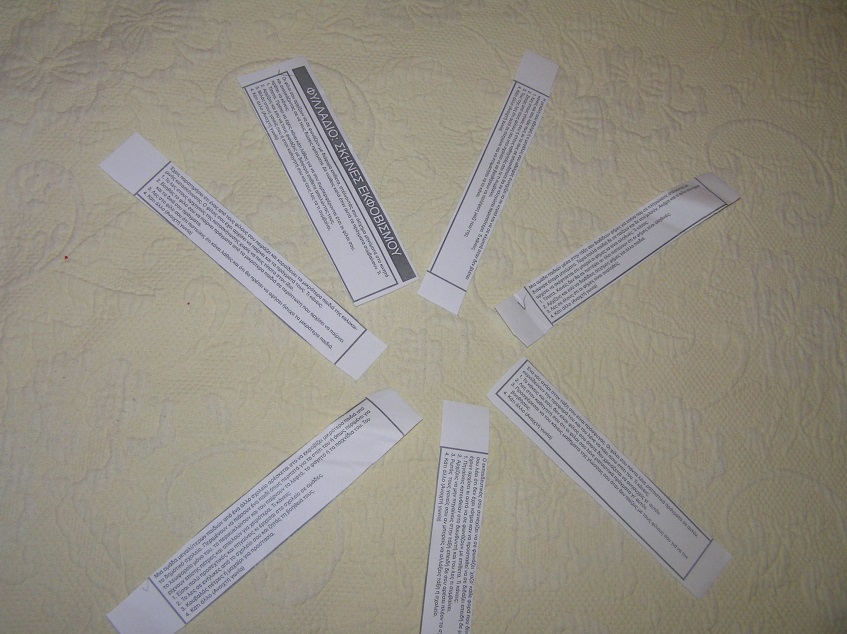 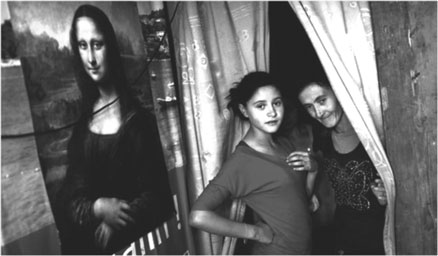 Μέσα από τα παιχνίδια ρόλων έγινε φανερό ότι κάποιες ομάδες, όπως οι Ρομά, αντιμετωπίζονται με περισσότερη προκατάληψη από άλλες και πολλές φορές αποτελούν τους αποδιοπομπαίους τράγους της κοινωνίας. Χρειάστηκε να μιλήσουμε γι΄αυτή την ομάδα και να συζητήσουμε για το πόσες λανθασμένες εικόνες υπάρχουν γύρω από τους Ρομά.
Μιλήσαμε για τα δικαιώματα των παιδιών που συνήθως παραβιάζονται
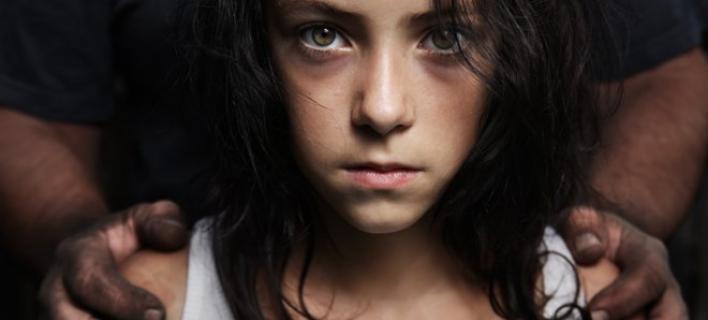 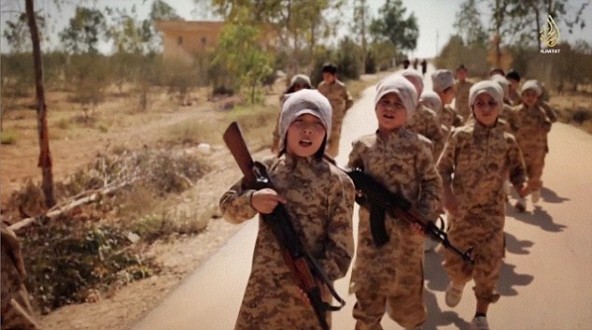 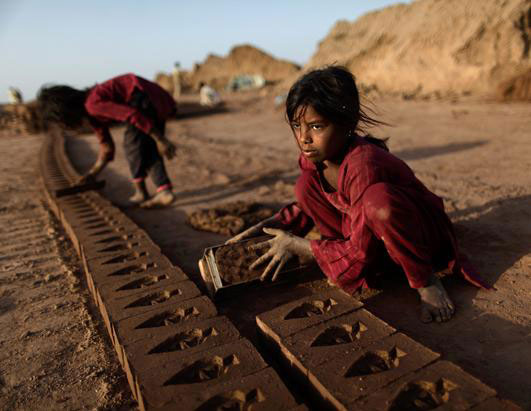 Και γι΄αυτά…..
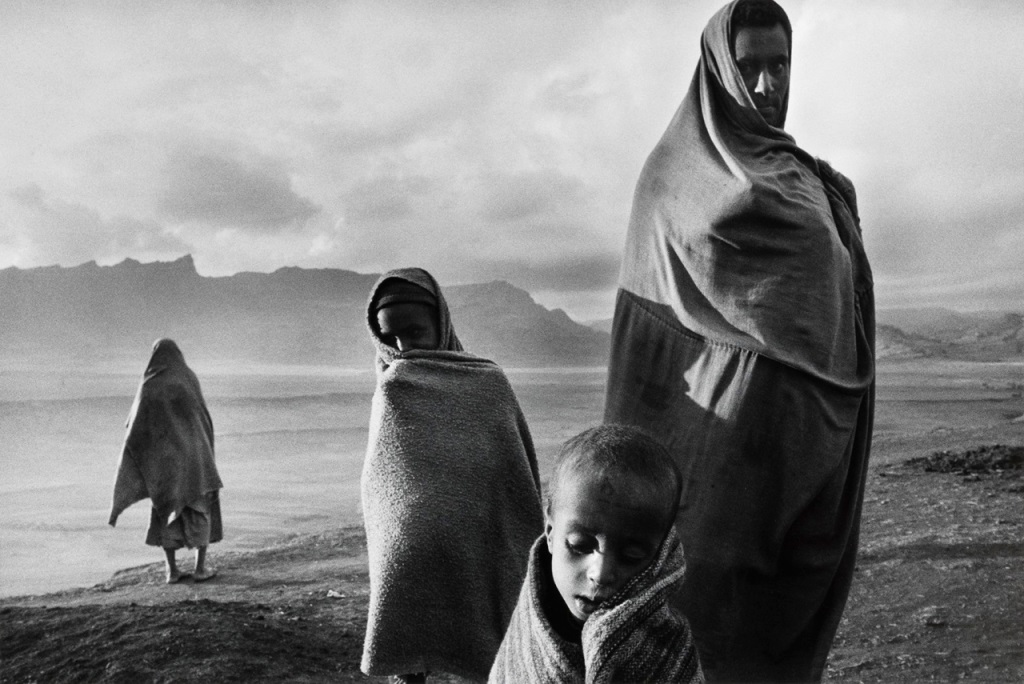 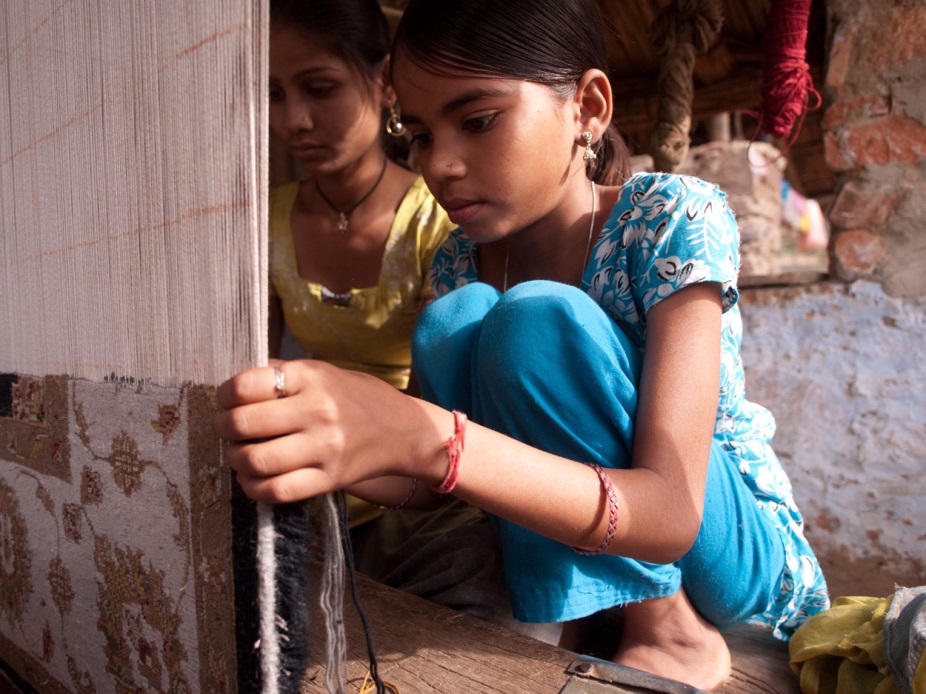 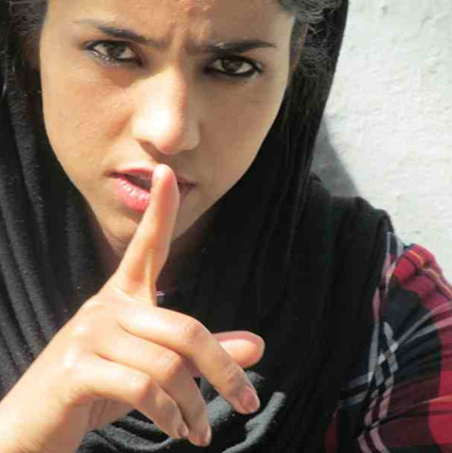 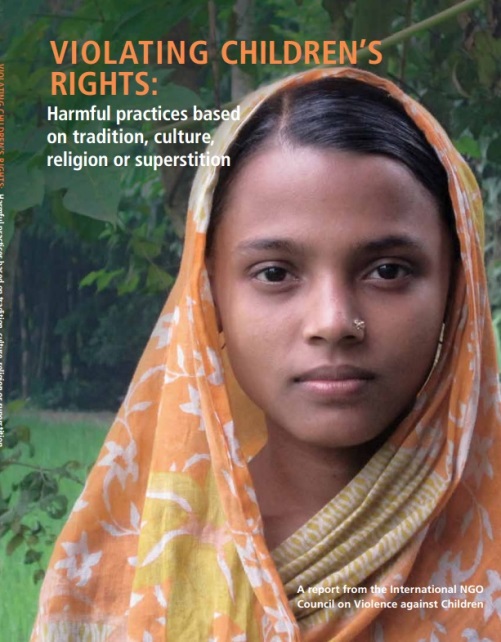 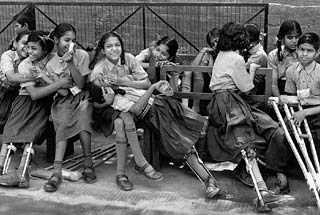 Μιλήσαμε ακόμα για τα δικαιώματα των γυναικών.
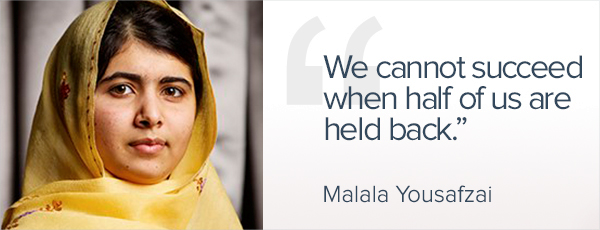 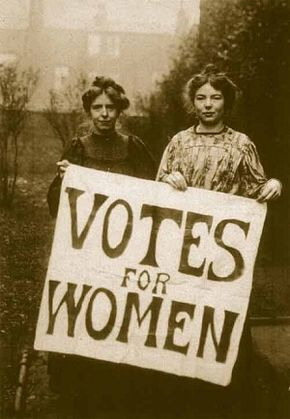 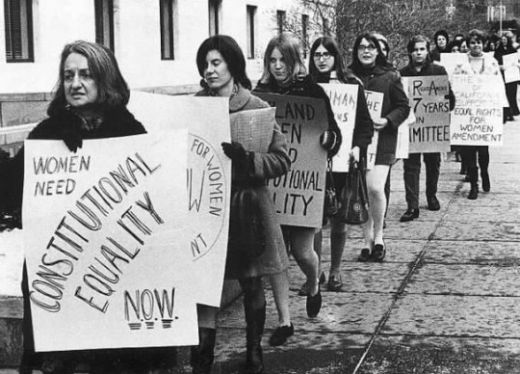 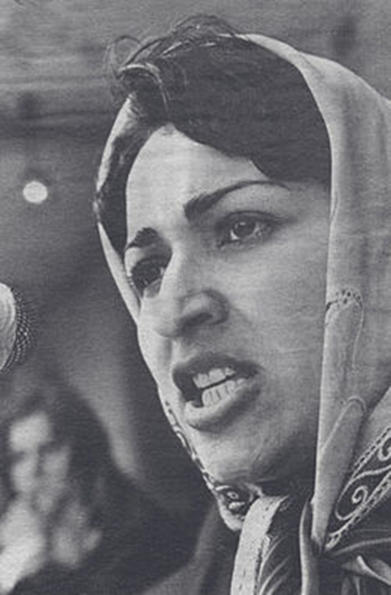 Meena Keshwar Kamal
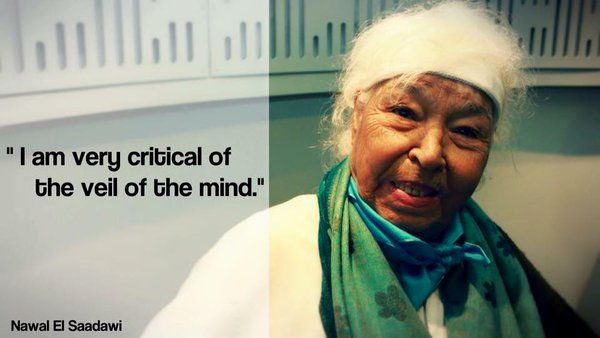 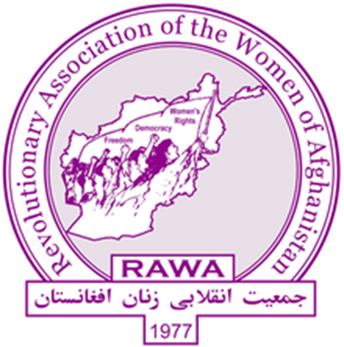 Αλλά και για τα δικαιώματα των ζώων
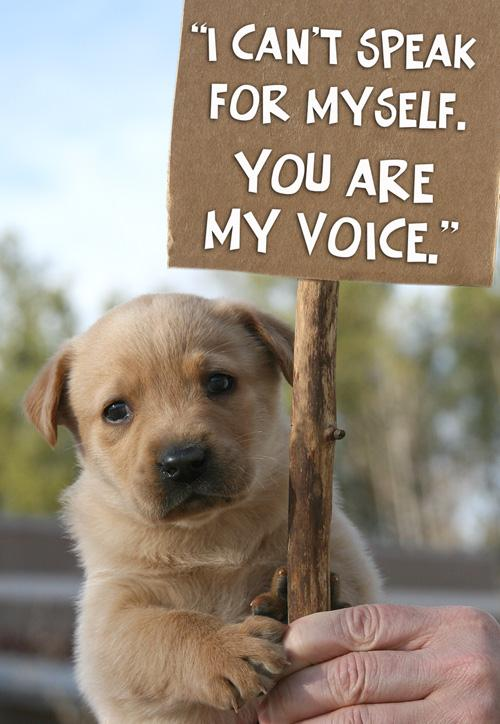 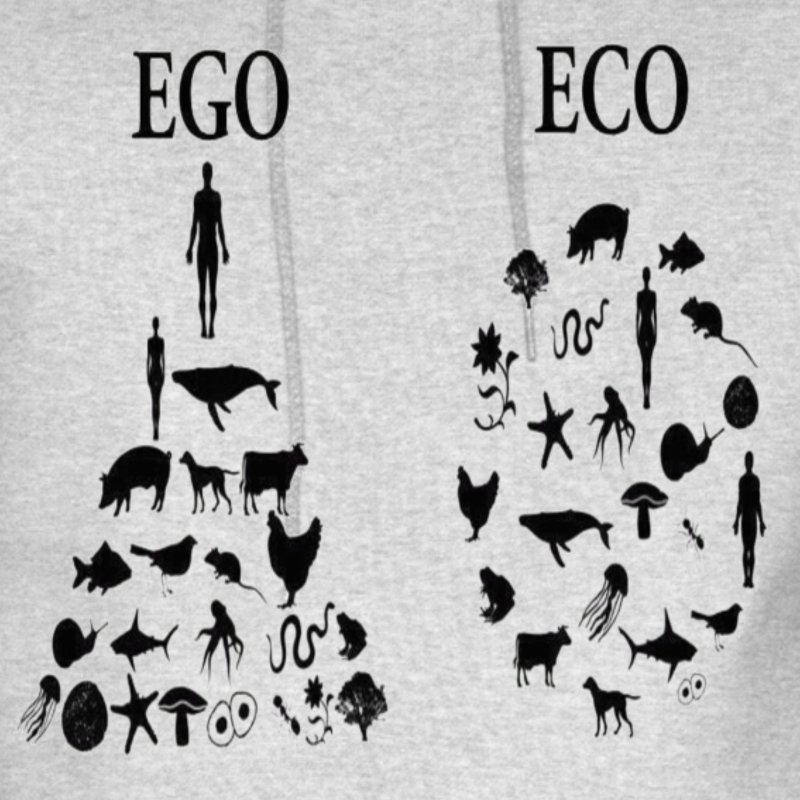 Κάναμε αφιέρωμα στην ημέρα μνήμης Ολοκαυτώματος
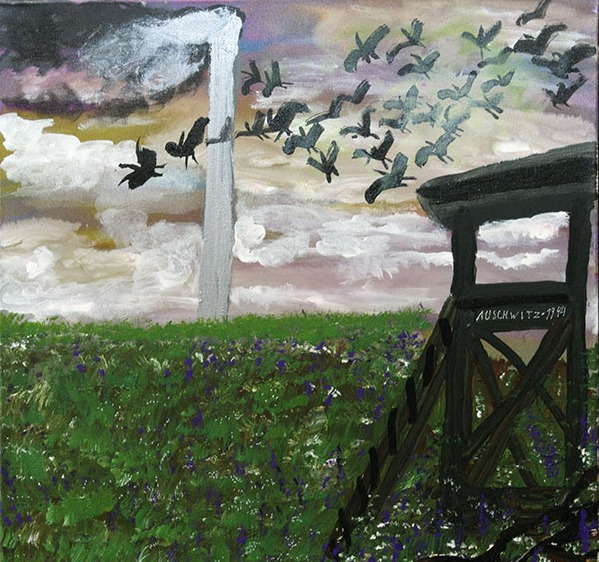 Χρειαστήκαμε  επίσης τη βοήθεια και τη γνώση
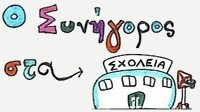 Του “Συνηγόρου του Παιδιού”  που μαζί του συζητήσαμε για θέματα που μας απασχολούν κάθε μέρα και σχετίζονται με τα δικαιώματά μας.
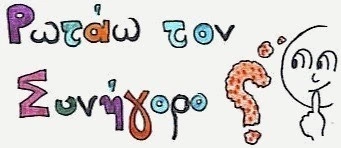 Καταφέραμε
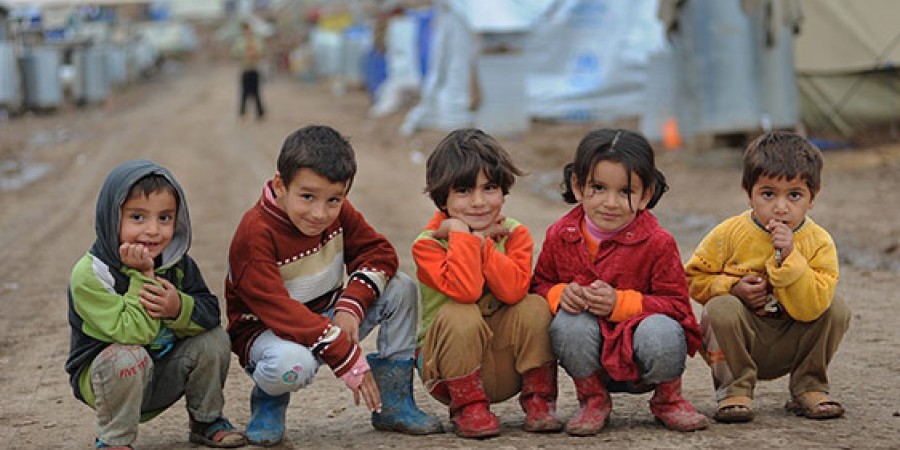 Να μάθουμε και να κατανοήσουμε μερικά βασικά δικαιώματά μας.
Να μιλήσουμε για προβλήματα που μας απασχολούν στην καθημερινότητά μας.
Να μπορέσουμε να νιώσουμε κάποια από τα προβλήματα που αντιμετώπισαν ή αντιμετωπίζουν οι συμμαθητές μας αλλά κι εμείς οι ίδιοι.
Να νιὠσουμε έστω και λίγο  τις ιδιαίτερες ανάγκες και τα προβλήματα που αντιμετωπίζουν παιδιά που ήρθαν για πρώτη φορά φέτος στην Ελλάδα.
Να σκεφτούμε και να προβληματιστούμε πάνω στις ανάγκες και τα δικαιώματα των παιδιών.
Να δούμε κάποια από τα λογοτεχνικά κείμενα που διδαχθήκαμε, σαν αφορμή για προβληματισμό πάνω στο ζήτημα των ανθρώπινων δικαιωμάτων.
Όμως δεν …..
Ήμασταν πάντα συνεπείς στα ραντεβού μας. 
Ακολουθούσαμε τις οδηγίες  της συντονίστριας. 
Συμμετείχαμε όλοι όσοι είχαμε δηλώσει στην ομάδα.
Δείχναμε  το απαραίτητο ενδιαφέρον.
Ακολουθούσαμε τους όρους του συμβολαίου συνεργασίας μας. 
Θεωρούσαμε τις υποχρεώσεις μας το ίδιο σημαντικές με τη διεκδίκηση των δικαιωμάτων μας .
Γινόμαστε πάντα υπερασπιστές των δικαιωμάτων με την καθημερινή μας πράξη.
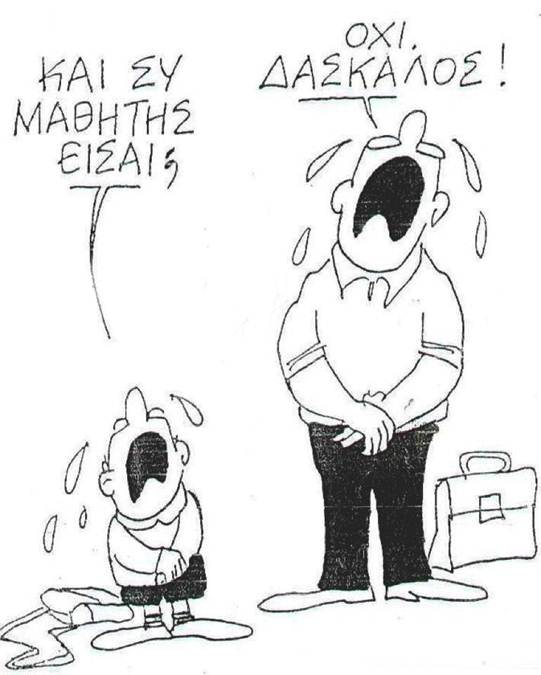 Πιστεύουμε ότι……
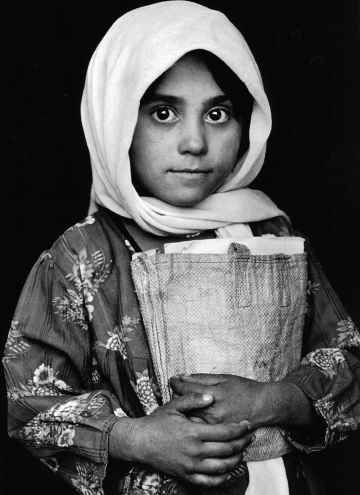 Μαθαίνουμε σιγά –σιγά να μιλάμε γι αυτά που μας απασχολούν σε αυτούς που καταλαβαίνουμε ότι μπορούν να μας ακούνε.
Μάθαμε ότι δημοκρατία και δικαιώματα πάνε μαζί.  
Θα τα καταφέρουμε με πολύ προσπάθεια να υπερασπιζόμαστε τον εαυτό μας , τα δικαιώματά μας και να μη στεκόμαστε απαθείς στην παραβίαση των δικαιωμάτων των άλλων.
Την ομάδα αποτέλεσαν
Αναλεγουέτσι Βίκτωρ
Αράφα Αιάτ 
Γκόγκα Μαρία
Καλαμιώτη Μαρία 
Μαυροπούλου Λέα 
Μπααζίζ Σαυμά 
Σουλοβάρη Σαμάνθα 
Σλάισερ Μπενίτο
Ρίζκ Άλεξ 


Και μερικές φορές ολόκληρο το τμήμα του Α1 στην ώρα της λογοτεχνίας.
Κομμάτια του προγράμματος υλοποιήθηκαν με αφορμή  αφιερώματα  για τα δικαιώματα και  σε άλλα τμήματα του σχολείου .

Συντονίστρια προγράμματος 
Μουχελή  Αδαμαντία 

 Με τη βοήθεια της 
Σακκή Ραχήλ 

Στα πλαίσια του προγράμματος αγωγής Υγείας 
2016-2017
2ο Γυμνάσιο Διαπολιτισμικής Εκπαίδευσης Ελληνικού©
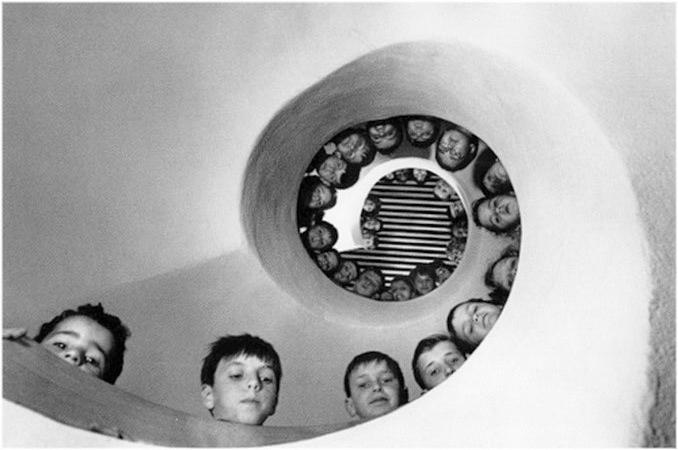 ΤΕΛΟΣ ΠΑΡΟΥΣΙΑΣΗΣ